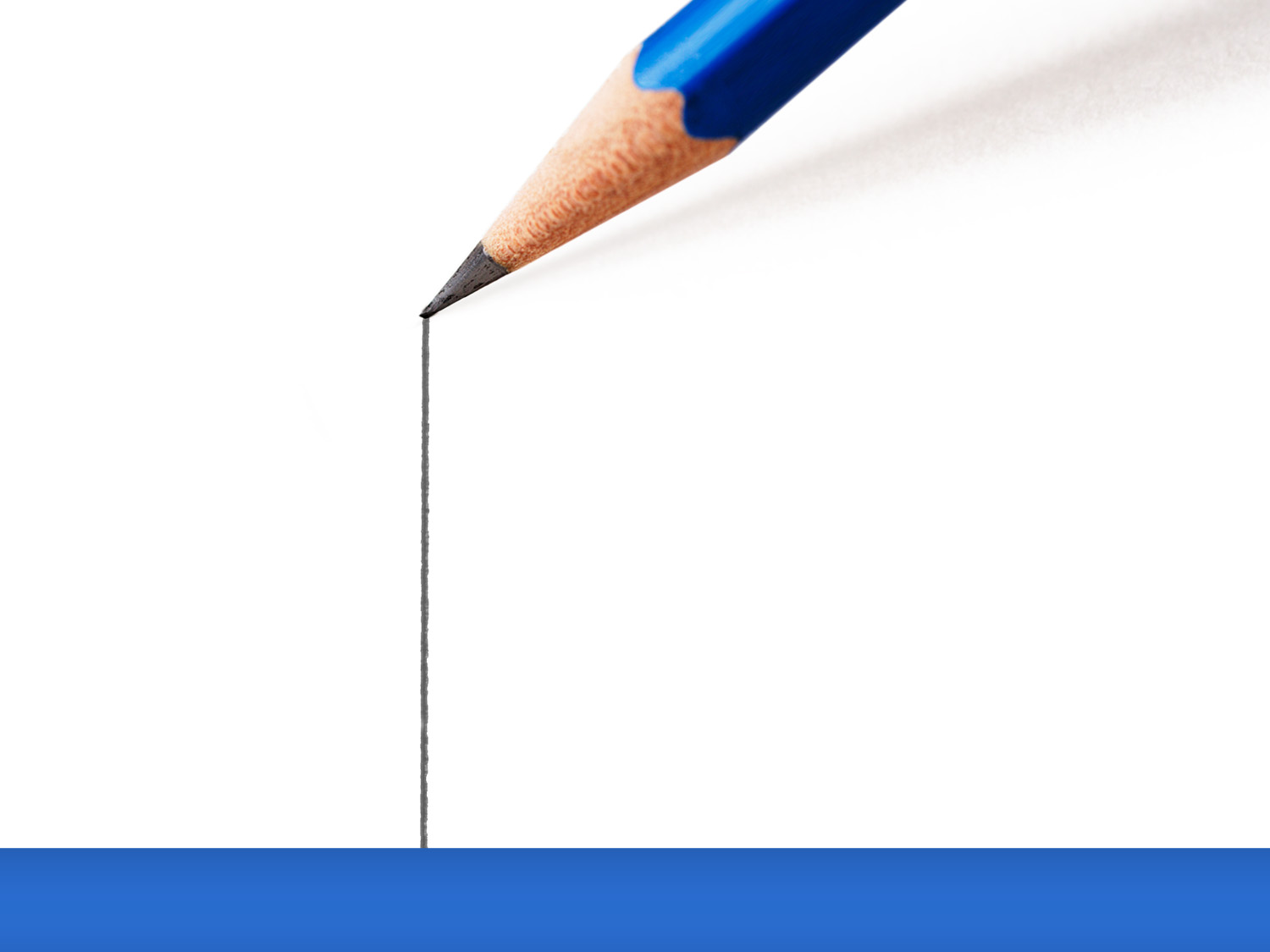 Where
Do I Draw 
the Line?
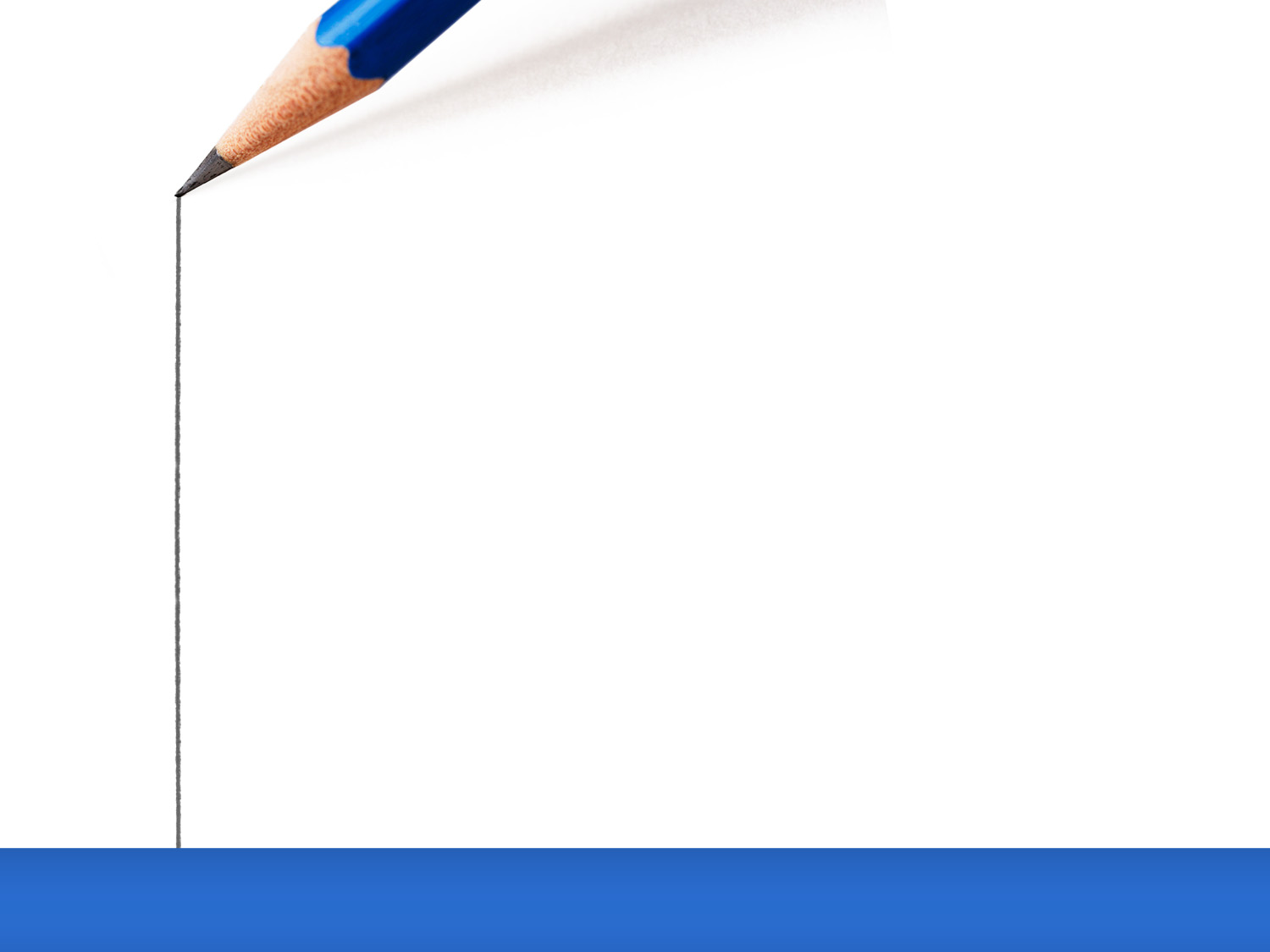 Can I do this in the name of the Lord?
Am I pursuing a course of the flesh or following the lead of the Spirit?
Am I providing for the lusts of the flesh?
What hunger am I filling with this action?
Am I professing godliness?
Do my actions demonstrate I am set apart for holiness and sanctification?
Guideposts on the Path
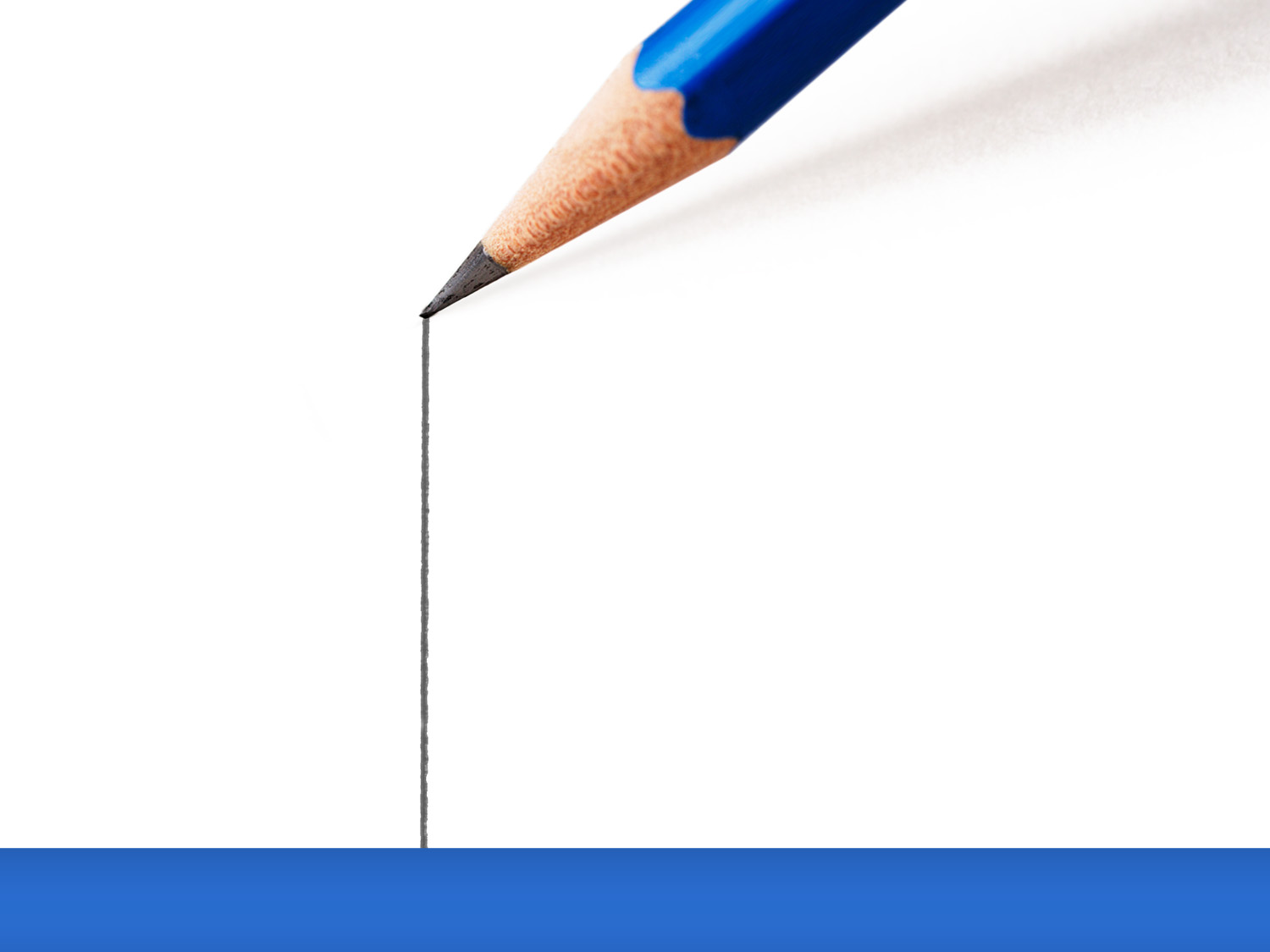 Where
Do I Draw 
the Line?